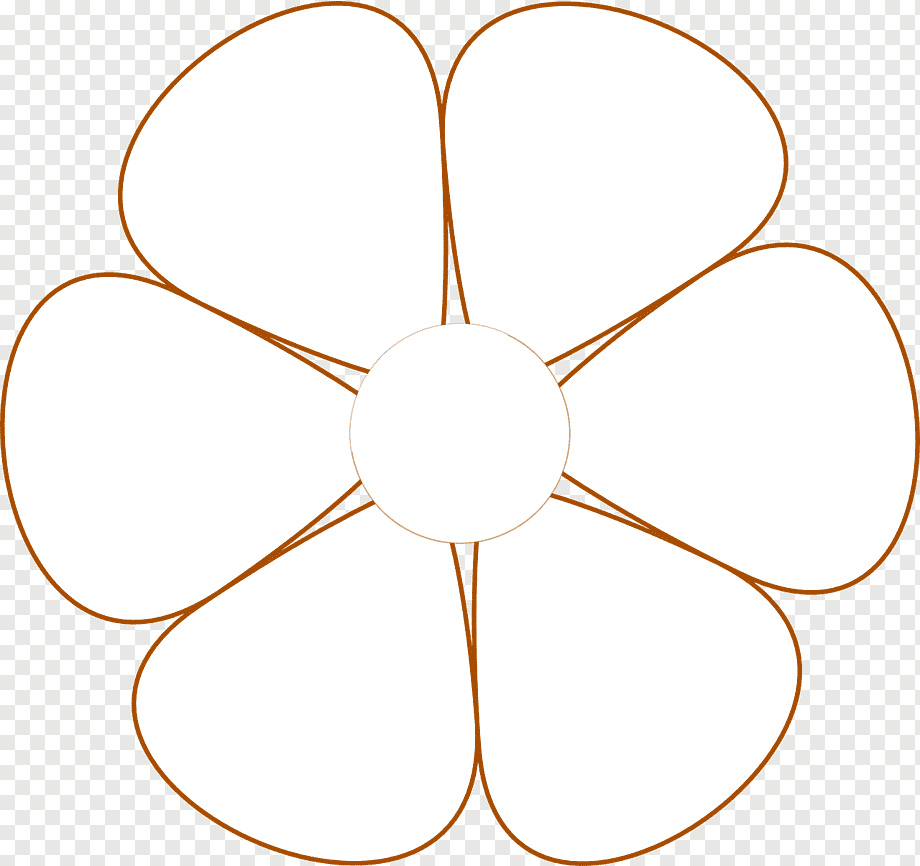 1
2
3
Анализ мастер-класса
6
4
5
Сегодня на мастер-классе я узнал(а)
А
Возьму себе на заметку
а
Мне было интересно узнать
а
Мне хватило\ не хватило информации
а
Мне было трудно…
а
Считаю полезным\ бесполезным
а